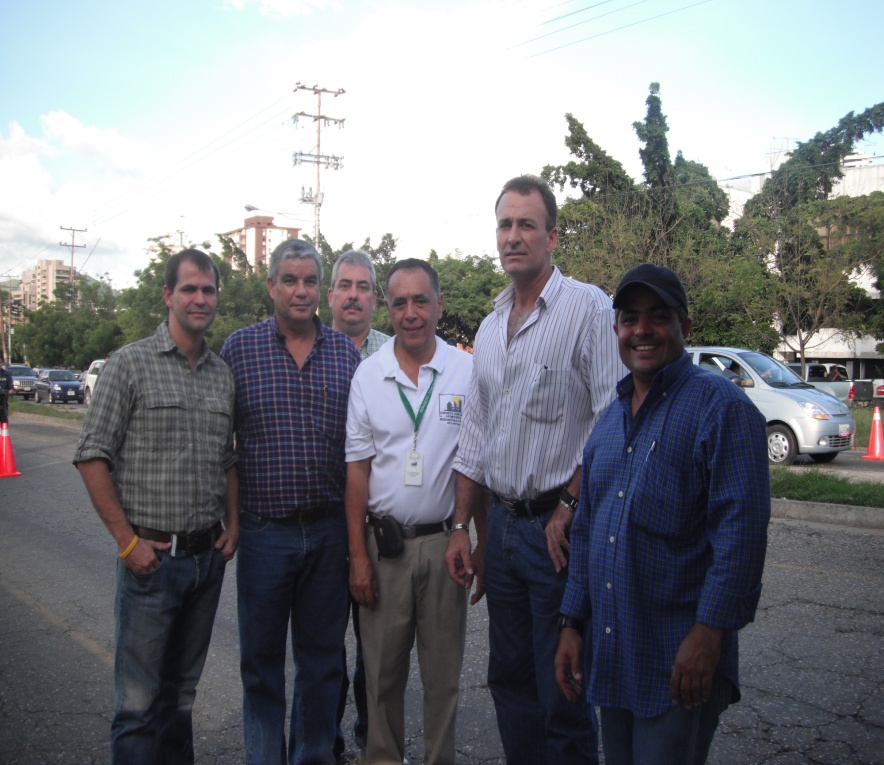 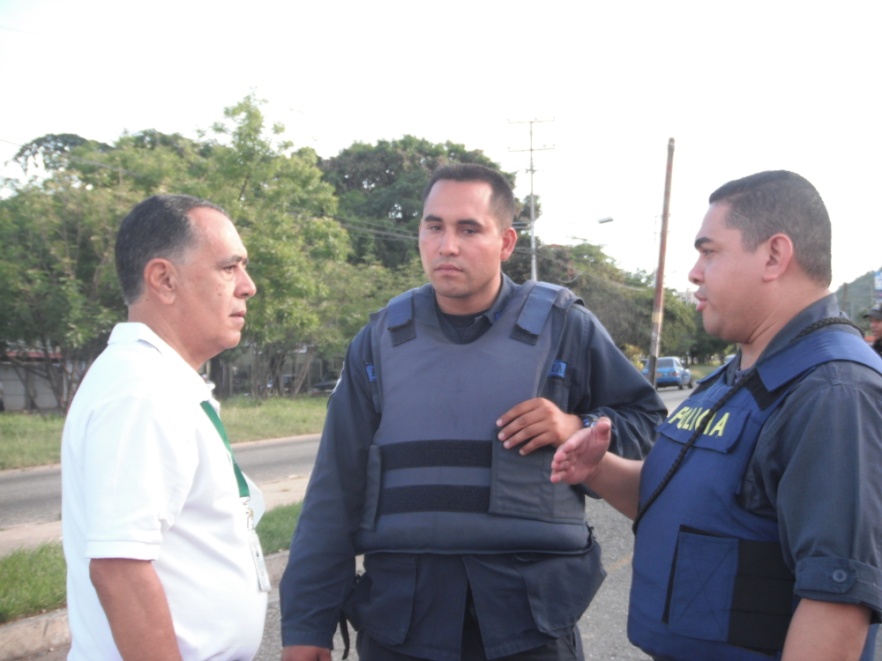 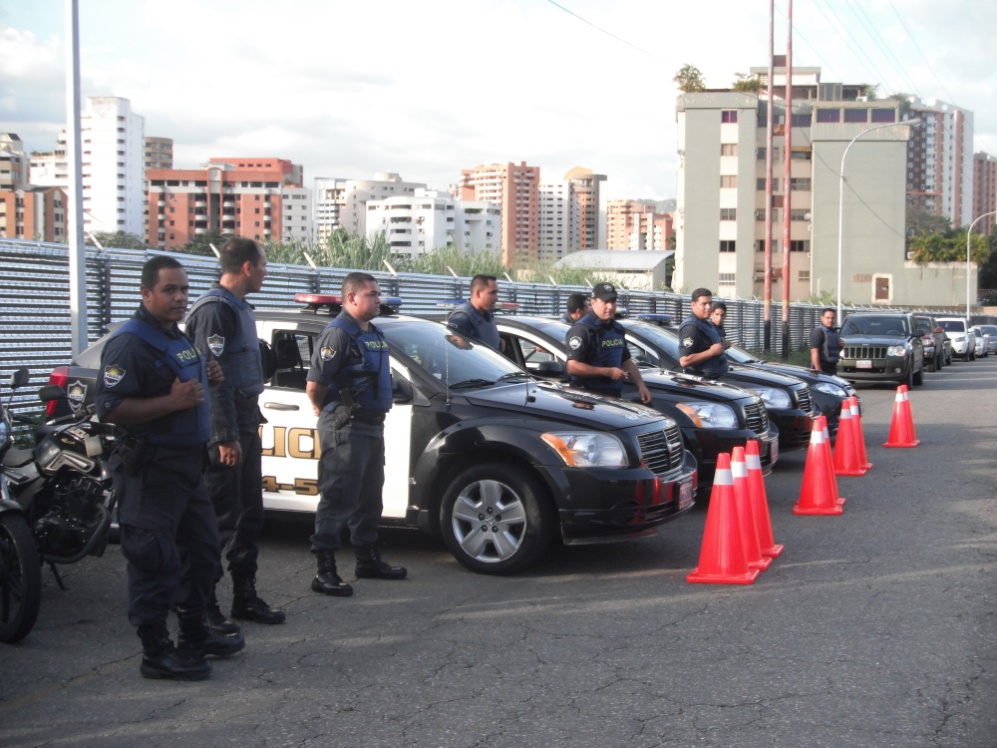 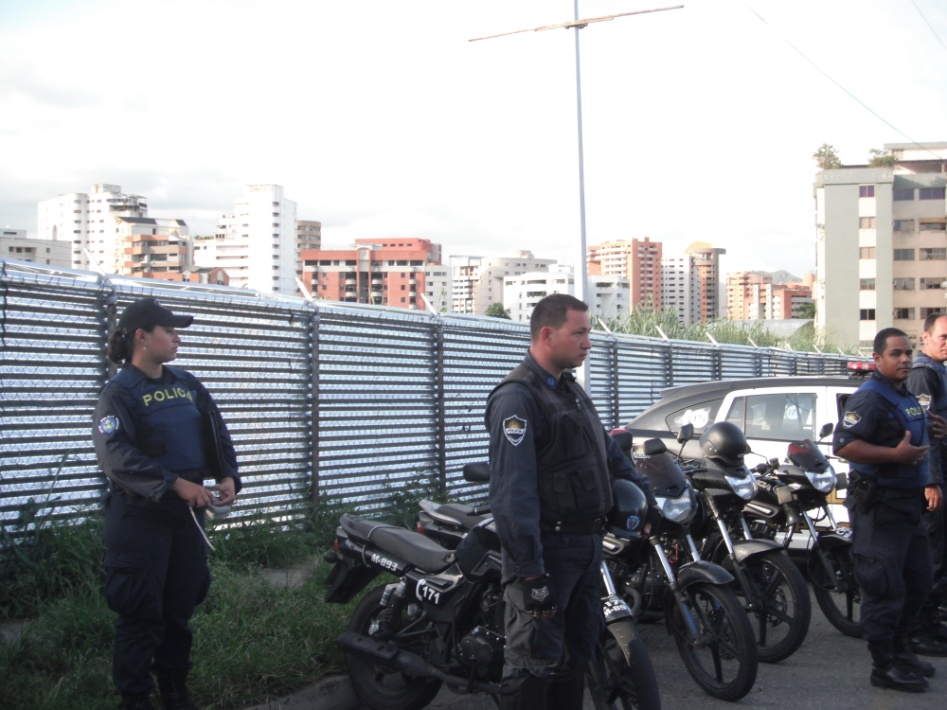 PATRULLA ASIGNADA A LOS MANGOS No    5 3 3
PLAN DE SEGURIDAD INTERNA URBANIZACIÓN LOS MANGOS
Presentada por: Eduardo Martín
Armando Larangeiro
Manuel   Fraga
PUNTOS VULNERABLES DE LAURBANIZACIÓN
Entrada a nuestras calles internas:
Calle 116
Calle 111
Calle 119
Calle 118

2.  Entrada a los condominios
PLAN INTERNO DE SEGURIDADDE LA URB. LOS MANGOS
PRIMER ANILLO DE
SEGURIDAD
SEGUNDO ANILLO DE
SEGURIDAD
TERCER ANILLO DE
SEGURIDAD
TERCER ANILLO DE SEGURIDAD
Patrullaje de la unidad 533

Patrullaje motorizado

Cámaras de video

Teléfonos de emergencia
SEGUNDO ANILLO DE SEGURIDADCIERRE DE LAS CALLES
Construcción de casetas para el control de acceso y  vigilancia
Cada caseta tendrá de manera: diurna operativas 2 barras y nocturna una sola barra (después de horas pico)
Vigilancia contratada o propia
Jefe de seguridad
Coordinación desde caseta a los condominios
Sistemas de comunicación
Códigos de seguridad
Medios de transporte internos adecuados a las necesidades
MODELO DE CASETA APROBADA POR LA ALCALDIA PARA
 LA URBANIZACIÓN LOS MANGOS
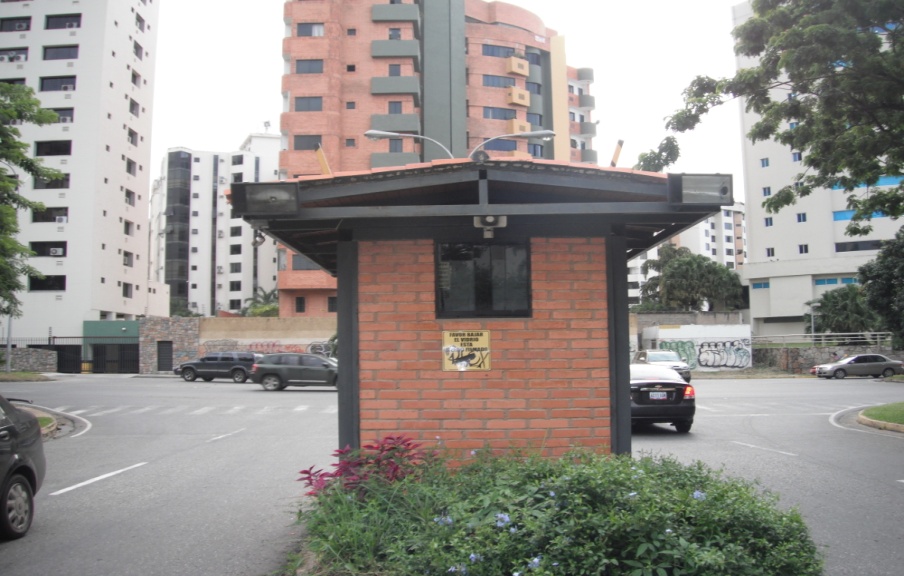 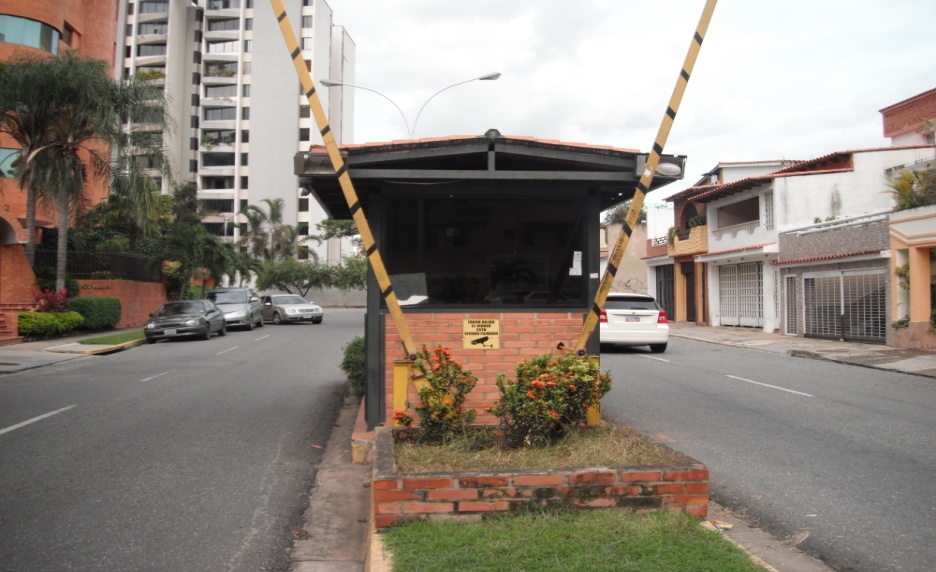 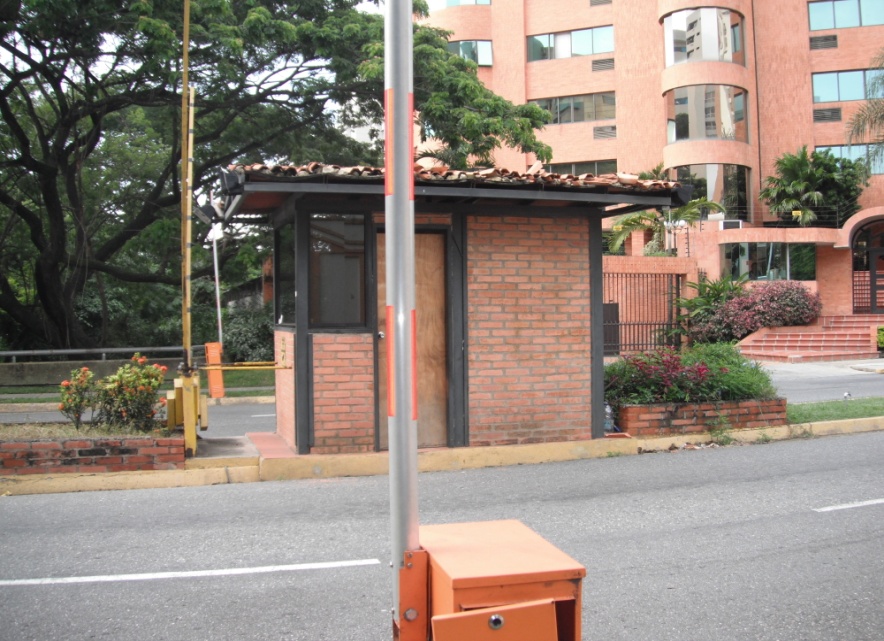 PRIMER ANILLO DE SEGURIDAD
LOS CONDOMINIOS
ACCIONES:
Comité de seguridad

Instalación de cámaras de video

Vigilancia a la entrada de los estacionamientos

Implementar normas de prevención a la entrada de los estacionamientos y a las entradas principales

Revisión de antecedentes penales, de vigilantes y conserjes

Botón de pánico
INVERSIÓN CASETA DE VIGILANCIA
Costo de construcción aproximadamente entre 30.000 y 40.000 Bs.

Barras de seguridad, 10.000 Bs.

Cámaras de video, 20.000 Bs. 

Equipamiento  inicial (Enfriador, Teléfono, ventilador, microonda, cartelera, tabla  4.000 Bs.)

Compra de radios, vigilancia casetas y edificios Bs 850 el par
CUADRO COMPARATIVO COSTOS DE SEGURIDAD POR CALLE
VIGILANCIA PRIVADA
VIGILANCIA PROPIA
4 vigilantes diarios, costo 3.500 Bs. Mensual

Costo total vigilantes al mes Bs 14.000Bs

1 jefe de seguridad por calle, costo mensual 3.500 Bs.

1 Adm./Contad, por calle costo 1.500 Bs., mensual

Dividido entre las unidades de vivienda, calle con 4 edif. (119 Bs por apto) y calle con 16 edif.        ( 10Bs por apto.) Nota: el monto total por edif. Será pago por el condominio
4 vigilantes diarios, costo 6.500Bs. Mensual

Costo total vigilantes al mes 26.000 Bs

1 Adm./Contad, por calle costo 1.500 Bs., mensual

Dividido entre las unidades de vivienda, calle con 4 edif. (173Bs por apto) y calle con 16 edif. (14Bs por apto.)Nota: el monto total por edif. Será pago por el condominio
CUADRO COMPARATIVO COSTOS OPERATIVOS DE SEGURIDAD POR CALLE
VIGILANCIA PRIVADA
VIGILANCIA PROPIA
Botellón de agua potable, 120Bs

Papelería, 50 Bs

Servicios públicos 100Bs aprox.

Tarjeta de teléfono mensual 40Bs

Total: 310Bs
Botellón de agua potable, 120Bs

Papelería, 50Bs

Servicios públicos 100Bs aprox.

Total: 270Bs
OPERATIVIDAD POR CALLE
Conformar Comisión de seguridad por calle (Entre 3 a 5 miembros)

Reunión mensual de evaluación y control,  del Consejo Comunal y Comisión de seguridad por calle

Los gastos operativos y de mantenimiento por calle, serán manejados por la Comisión de seguridad de cada una de ellas

Las normas de seguridad internas por calle, serán manejadas conjuntamente con  el Consejo Comunal de acuerdo a los lineamientos del  eje Cuatricentenario o tercer anillo
TELÉFONOS DE EMERGENCIA
Estación policial El Bosque               02412176229
                                                            04143481571

Nota: cada unidad de patrullaje, tendrá un teléfono celular, que por normas de seguridad, sólo tendrán acceso los integrantes del Consejo Comunal y los de cada Comisión de seguridad por calle.

Mail del Comité de Seguridad del Consejo Comunal
comitedeseguridadasomangos@gmail.com
SUGERENCIAS Y PROYECTOS
Una vez conformados las Comisiones de seguridad por calle, se fijarán las fechas de reuniones a celebrarse con el Comité de Seguridad del Consejo Comunal

Construcción (proyecto) de estación principal eje Cuatricentenario a nivel de seguridad ciudadana y Comité de Seguridad del Consejo Comunal ASOMANGOS, con su policía comunal al frente del Colegio Sagrado Corazón